APLIKOVAná FYZIOTERAPIE V NEUROLOGII
NEUROREHABILITACE
pojem není mnohdy zažitý správně, je známý, ale jsou o něm nejednotné představy
špatné pojetí slova REHABILITACE v ČR
Rehabilitace - „ je celospolečenský proces a představuje koordinovanou činnost mnoha složek společnosti; cílem je optimální nabytí, nebo znovuobnovení fyzických, psychických, sociálních a pracovních schopností jedince, které byly sníženy    v důsledku nemoci či úrazu a zařadit člověka do aktivního společenského života.“
NEUROREHABILITACE
neurorehabilitace – chápána jako fyzioterapie u neurologického
                               pacienta 
  - zahájena co nejdříve, ve správný čas
  - vstupního vyšetření → cíl → plán - prostředky k dosažení cíle
  - metody založené na neurofyziologickém podkladě jako Bobath
    koncept, technika PNF (Kabat), BPP (dle Čápové), VRL, Fränkel...
  - analitická a kondiční cvičení, náčiní, MT, stimulační prvky,  
    elektroléčba, tejpy.....
  - včasná, ale postupná vertikalizace, nácvik senzomotoriky, chůze  
  - ergoterapie, fyzioterapie na přístrojích, i s využitím biologické
    zpětné vazby (rotoped, motomed, armeo, lokomat) 
  - individuální přístup, zpětná vazba
NEUROREHABILITACE
neurorehabilitace – chápána jako rehabilitační přístup k pacientům 
  s neurologickou problematikou; nejen poškození motorického 
  systému, ale i poruchy kognitivních funkcí včetně funkcí fatických, 
  polykací a výživové potíže, psychické obtíže, sociální problémy…
  - cílem je zařazení jedince do běžného života, což nemůže zajistit
    jeden obor či disciplína
  - je to dlouhodobý proces s multidisciplinární účastí
  - lékaři – neurolog, ostatní odborní lékaři, praktický lékař; ošetřující
  personál – sestra, sanitář, asistent; fyzioterapeut, ergoterapeut,
  logoped, psycholog, dietní sestra, protetik, sociální pracovník
NEUROREHABILITACE
Včasnost - péče začíná hned, ale nasazení prostředků v optimálním okamžiku, mění se, rozvíjí, rozšiřuje či naopak
Komplexnost - informace o pacientovi co nejširší, zdravotní stav, klinické projevy, sociální zázemí 
Návaznost - sled léčby, akcí, pomocných prostředků musí na sebe logicky navazovat a začínat ve vhodný čas
Součinnost - všech složek, které se na výsledku podílí, každý případ má mít interprofesionální posouzení  
Koordinovanost - přehled o pacientovi a jeho potřebách, fyzických, duševních, sociálních; pomáhá se zajištěním všech potřeb
Dostupnost - zatím v ČR není plně zajištěna, lokalita, vybavení, přítomnost potřebných profesí, soc. služeb
NEUROPLASTICITA
neuroplasticita - schopnost mozku měnit svoji strukturu v reakci na zkušenost – celý život, různým tempem
proces – eliminace nebo snížení nervových spojení, která nejsou využívána, posílení často používaných, stimulovaných
   neurogeneze, synaptogeneze, eliminace synapsí, apoptóza 
nové technologie – nové poznatky - funkční zobrazení magnetickou rezonancí, pozitronová emisní tomografie
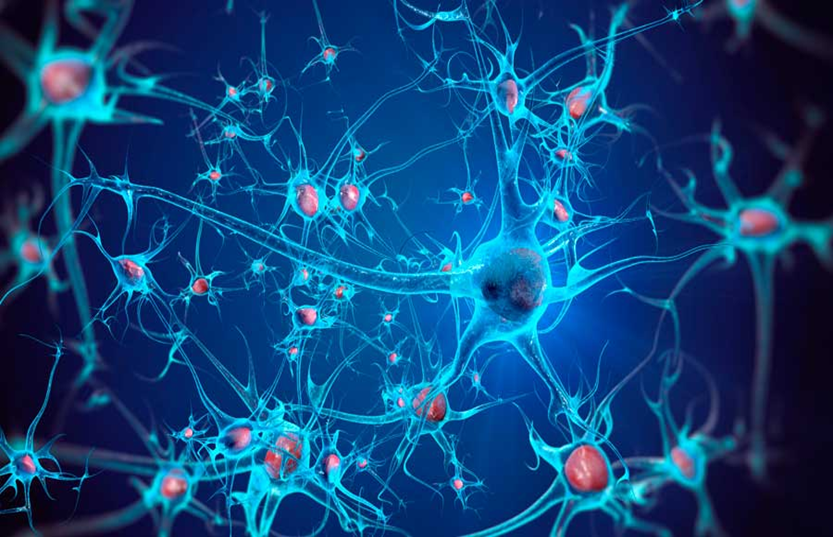 PERIFERNÍ PARÉZA (chabá)
snížená svalová síla
snížené až vymizelé svalové napětí, není odpor, hypermobilita
svalová atrofie je výrazná, rychlý rozvoj
proprioceptivní i exteroceptivní reflexy - snížené až vymizelé
přítomny fascikulce, na EMG fibrilace
přítomnost zánikových patologických jevů, iritační ne
změny v zásobení, bolestivost
poruchy citlivosti všech kvalit, hypestezie, anestezie, dysestezie  
nebývají poruchy vnímání ani intelektu 
častěji výraz monoparézy (mohou být i celková postižení)
CENTRÁLNÍ PARÉZA (spastická)
snížená svalová síla
zvýšené sval. napětí, zvýšená aktivita svalu, odpor, spasticita
svalová atrofie méně, dlouhodobý rozvoj, jinde 
myotatické reflexy(proprioceptivní) zachované a zvýšené
kožní reflexy (exteroceptivní) snížené až vymizelé  
přítomnost zánikových i iritačních patologických jevů
změny v zásobení, často otoky, bolestivost
mohou být poruchy čití, všech kvalit, parestezie
poruchy rovnováhy, vertigo
poruchy intelektu a vnímání, kvalitativní i kvantitativní
poruchy gnostických funkcí, fatické poruchy
komplexnější rozsah postižení
Máte představu o tom jak vypadá pacient s perifením a centrálním postižením??
VYŠETŘENÍ V NEUROLOGII
anamnéza – co mě zajímá – OA, SA, PA, sport, NO, dominance
        
Celkový dojem při kontaktu a komunikaci:
  - stav vědomí (somnolence – podněty)
  - orientovanost, míra spolupráce
  - fatické poruchy, kognitivní poruchy 
  - poruchy orofaciální oblasti, paréza n. VII
  - zrak, sluch
  - poloha v lůžku, konfigurace končetin, aktivita, spontánní hybnost
  - dýchání
  - vyhodnocení přítomnosti - neglect syndrom, apraxie, 
    pusher syndrom
VYŠETŘENÍ V NEUROLOGII
Cílené vyšetření:
  - svalová síla 
  - reflexy – fyziologické, patologické
  - rozsah pohybu, pasivní – aktivní, přítomnost náhradních
    pohybových vzorů, synkinéz, důvod omezení…
  - citlivost
  - trofika kůže, trofika svalu, otoky
  - svalové napětí, spasticita
  - taxe, metrie, diadochokinéza,
  - třes
  - jemná motorika, úchop
VYŠETŘENÍ V NEUROLOGII
Mobilita, soběstačnost:
  - posun, otáčení v lůžku
  - sed, stoj - rovnováha
  - schopnost přesunu, lokomoce
  - ADL, ASIA score u míšních pacientů
Vertebrogenní pacient
  - NO, PA, sport, SA, bolest
  - kineziologický rozbor – pohledem, palpací, dynamické zkoušky
  - funkční vyšetření páteře, pohybové stereotypy 
  - délka DKK, vyšetření nohou
  - parézy, napínací manévry, orientační zkoušky
  - HSS dle DNS, stereotyp dýchání
vyšetření v neurologii
měřitelná vyšetření a testy
proč testovat a měřit
testy:
  - svalový test?, dynamometr, 
  - spirometrie
  - Bartel index
  - FIM test  
  - Kurtzkeho škála (RS)
  - UPDRS (PCH)
  - ASIA score (míšní pacient)